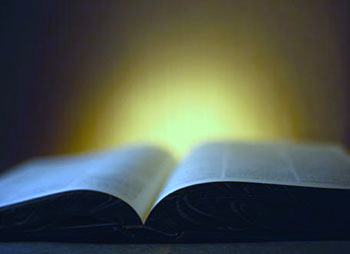 God’s  Promise  for the week
“If he cries out to me, 
I will hear him; for 
I am compassionate.”   
                    (Ex 22:26b)
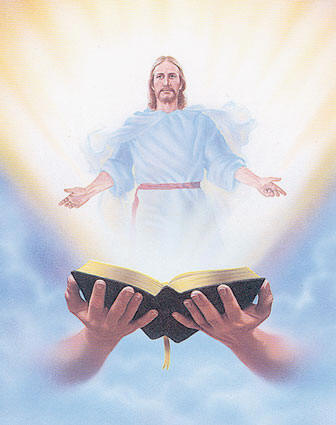 Welcome
Guest
ANNOUNCEMENTS
Oct. 27, 2017
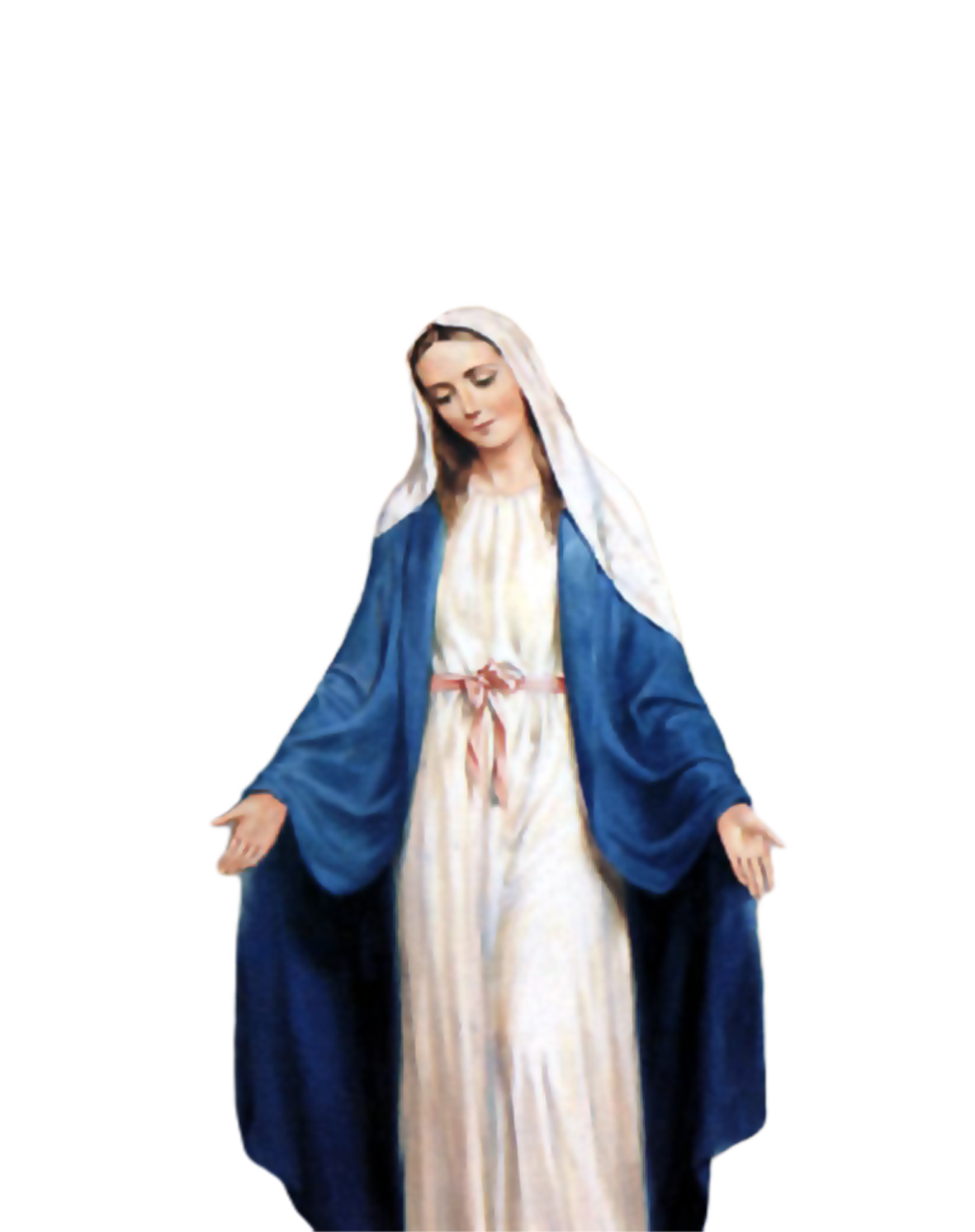 2000 HAIL
MARY
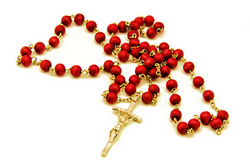 Saturday, October 28
Start - 8:30am
DMP Library
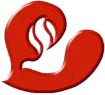 Support the 
BLD Newark 2017
Fundraiser !!!
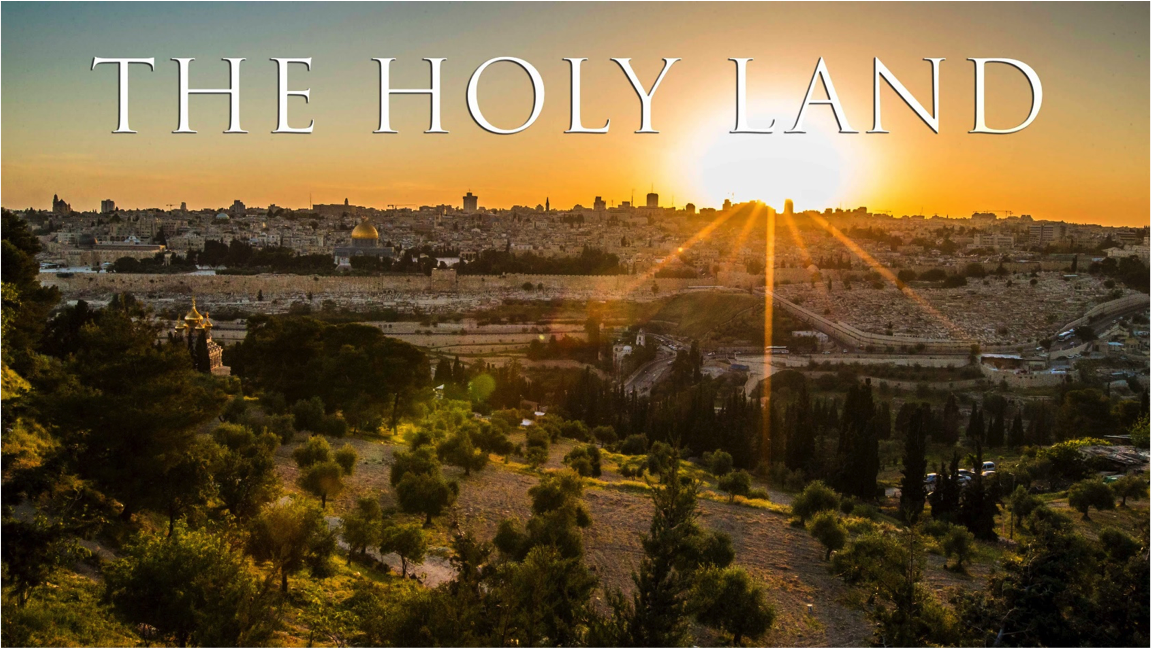 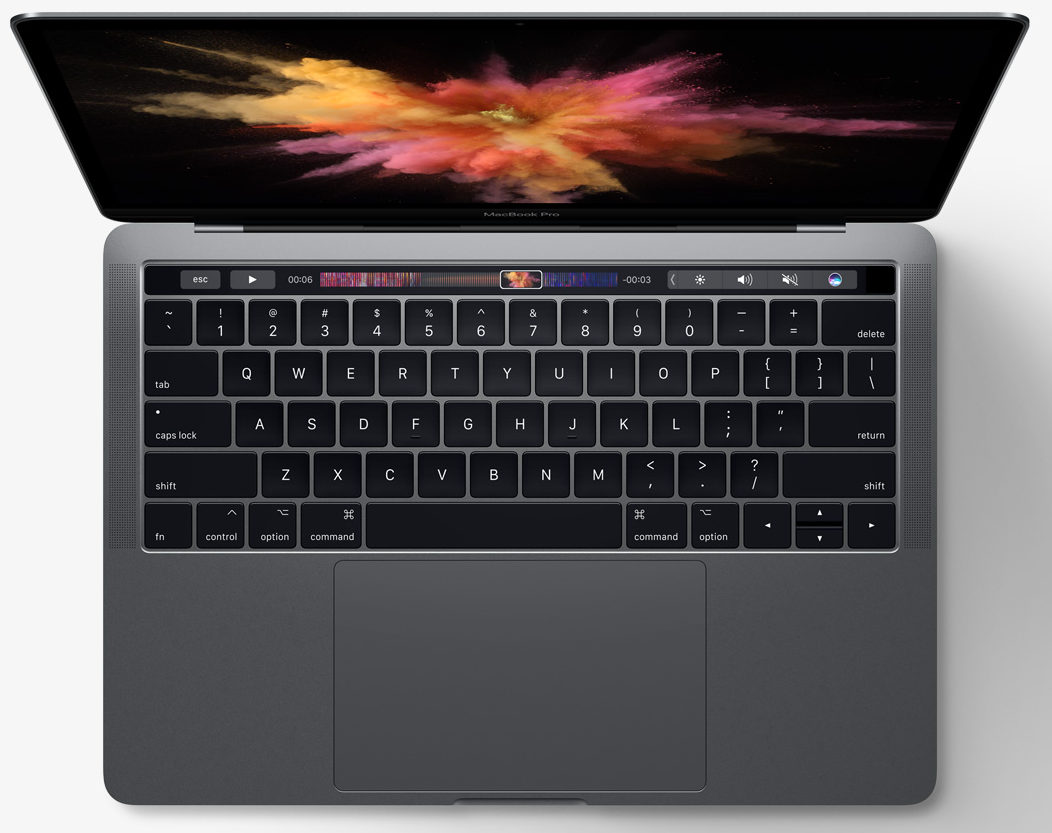 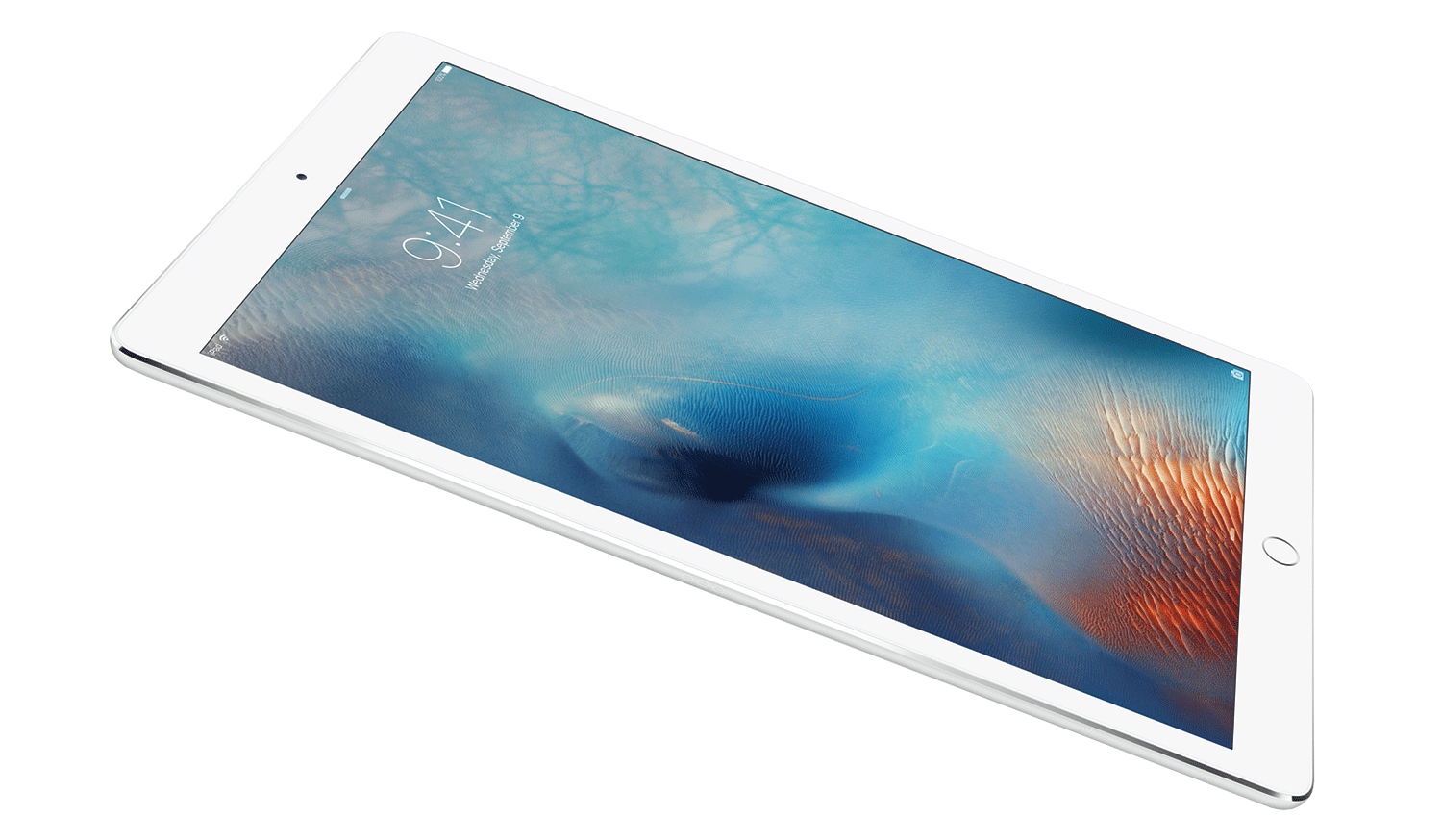 Get a chance to win a trip 
for 2 to Holy Land!
Raffle date is Friday 
November 10, 2017
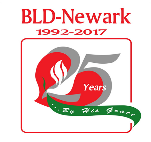 [Speaker Notes: Just $2 a ticket, your friends and family will have a chance to win the top prize of a trip to the Holy Land!]
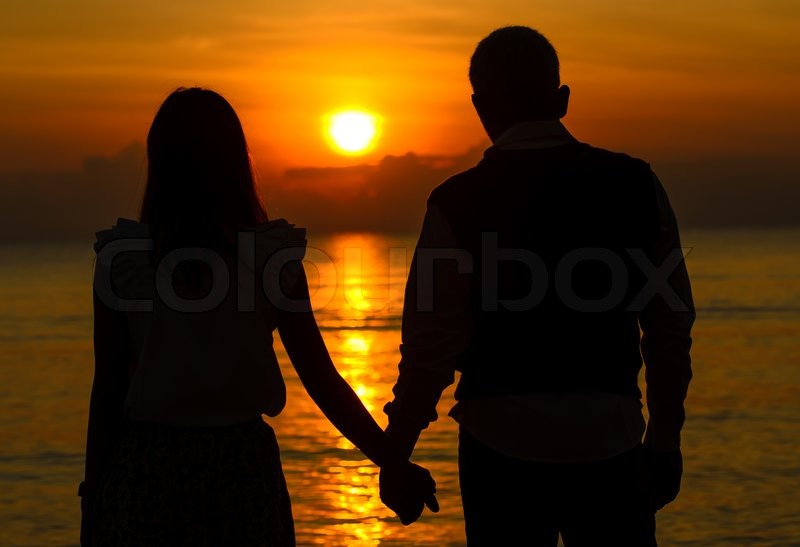 What is God’s plan
in our married life?
Join the…
Marriage Encounter 
Weekend #49
Nov. 17-19, 2017
Hotel Executive Suite
30 Minue Street 
Carteret, NJ 07008
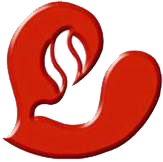 BLD Newark
Please email us at mla@bldnewark.com
Marshaling 
Schedule
Nov. 3, 2017
Pastoral
Apostolate
ORDER
"You shall love the Lord, your God … you shall love your neighbor as yourself.”
                     (Mt 22:37;39)
DIRECTIONS
Do corporal and spiritual 
     works of mercy.
2. Accord your brothers and 
    sisters respect, fairness and 
     justice.
3. Uphold human dignity.